BULLYING IN SCHOOL AND ACTIVITIES TO PREVENT BULLYING
Every four years the World Health Organization does a study on Health Behavior in School-aged Children (HBSC) and over 50 countries participate in it. According to the latest study, done in 2018, in Lithuania 29% of boys and 26% of girls were bullied (in 2014, 32% of boys and 26% of girls were bullied), while 25% of boys and 14% of girls admitted to have bullied someone (in 2014, 33% of boys and 14% of girls admitted to have bullied someone). The study in Lithuania is done by the Ministry of Health of The Republic of Lithuania.
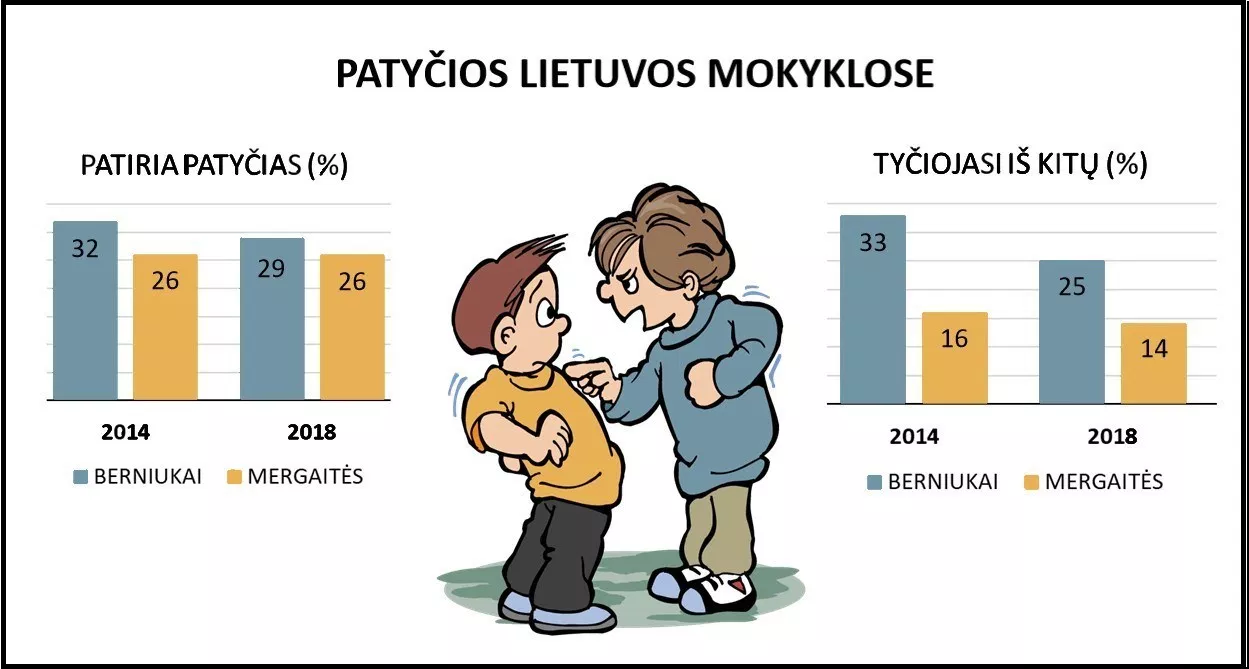 Comparing studies in 2014 and 2018, we can see less bullying at school. In 2014th - 29 percent, 2018th - 27 percents of pupils. Bullying in virtual space: in 2014th - 10 percent, in 2018th - 8 percent of pupils were bulled.
There are a lot of preventive programs in Lithuania, but one of the most successful is Norwegian "Olweus", used since 2008. The number of bullying instances is now half of what it used to be.
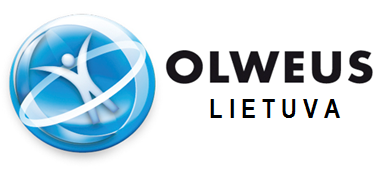 Since 2000 the program Zippy's friends is used for children from 3 to 7 years old. This program can also used for kids with special needs.
We started using a website called bullying letter box, where children can write anonymous letters about bullying
Our school is participating in the Lions Quest  program.
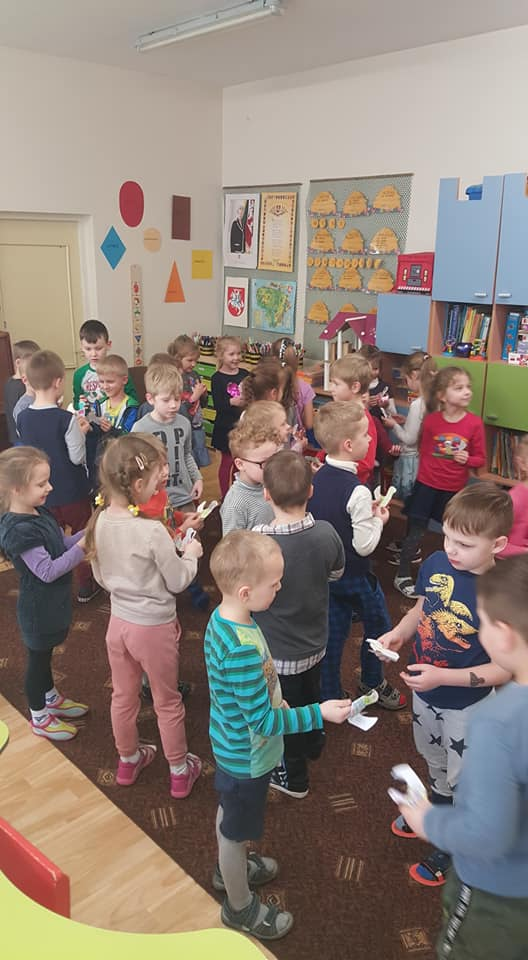 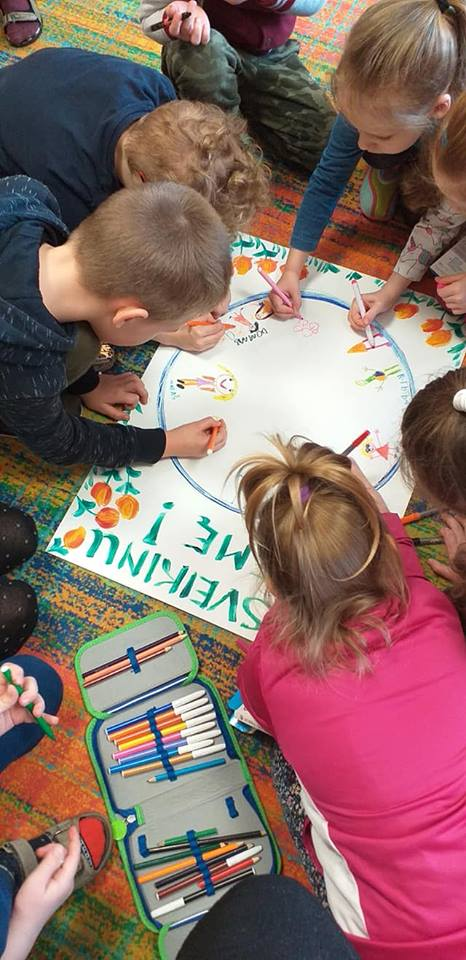